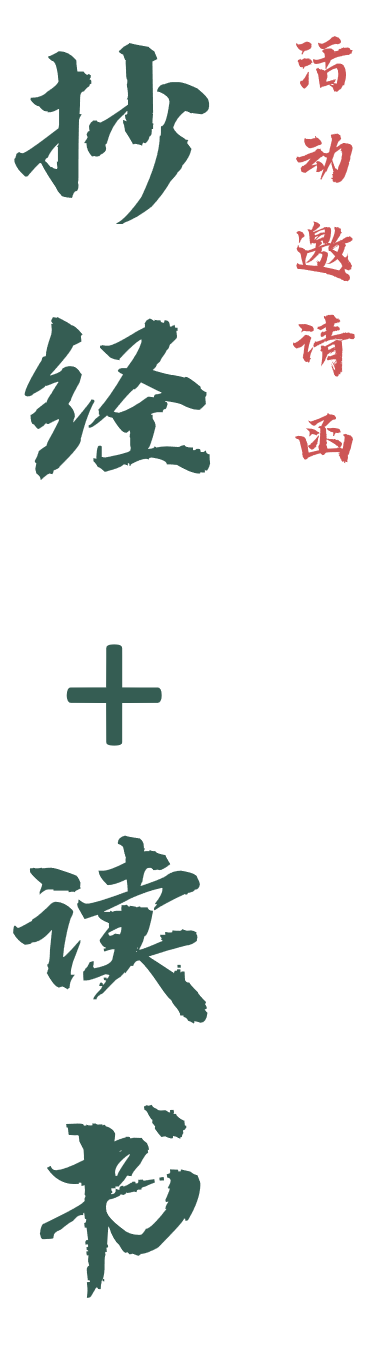 普洱·檏晟智慧栈
10/22
2023
下午3:00-5:00
活动地点：云南省普洱市澜沧拉祜族自治县勐朗镇澜沧拉祜族自治县佛房新区门面1-20号
铺一张宣纸，蘸一笔浓墨
笔走龙蛇间，
体验晋之韵，唐之法，宋之意
抄经的同时，过一把书法瘾，如此甚好
让我们以“心经”为媒，
与古人来一场穿越时空的对话
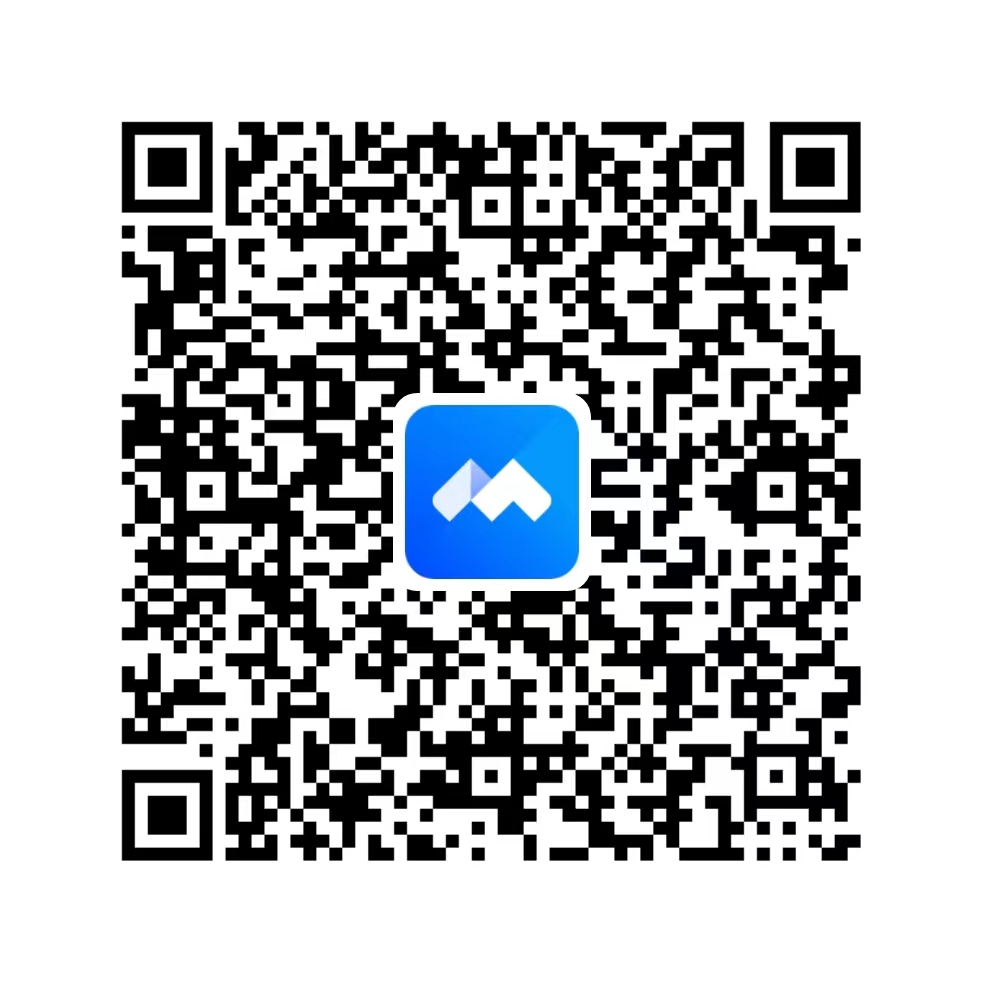 主办单位·必经之路檏晟智慧栈
抄经+读书
智慧栈与云空间
共读  觉察之道
《
》
小至情绪管理
大至悟道成就
入手皆始于觉察
10月22日
下午3-5点
地点：必经之路云空间
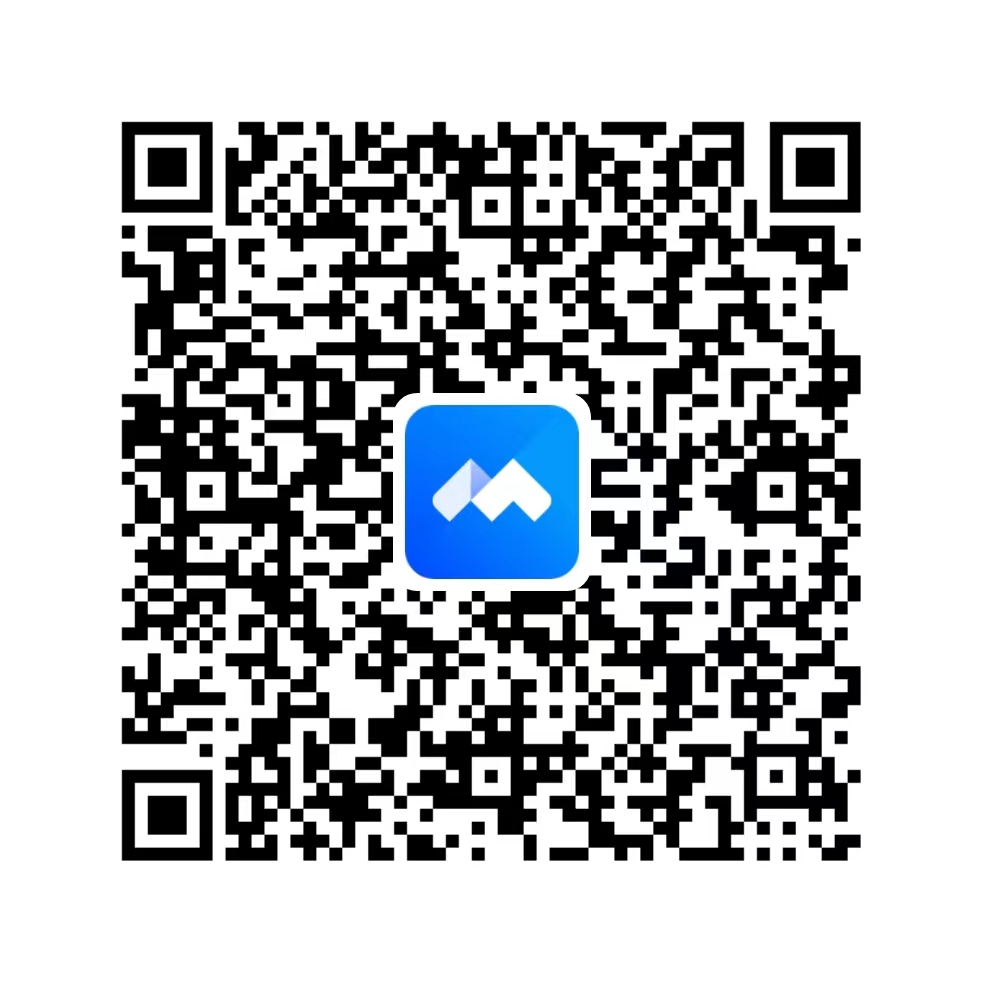 欢迎扫码报名
智慧栈+云空间
专场抄经读书会
智
慧
栈
2023.10.22
抄经读书
抄写心经 + 共读《觉察之道》
念头时时刻刻闪烁，没有对错
思想的野草在梦醒的边陲燃烧，没有得失
时光说，我在
生命的底色是晶莹的晨露
历尽烈火与灰烬、草木与清风
想珍藏岁月的沉默
因尘世无常，蜉蝣终日
想一生仰望，天空
这命定的人间
我们一无所有，又拥有
整个世界
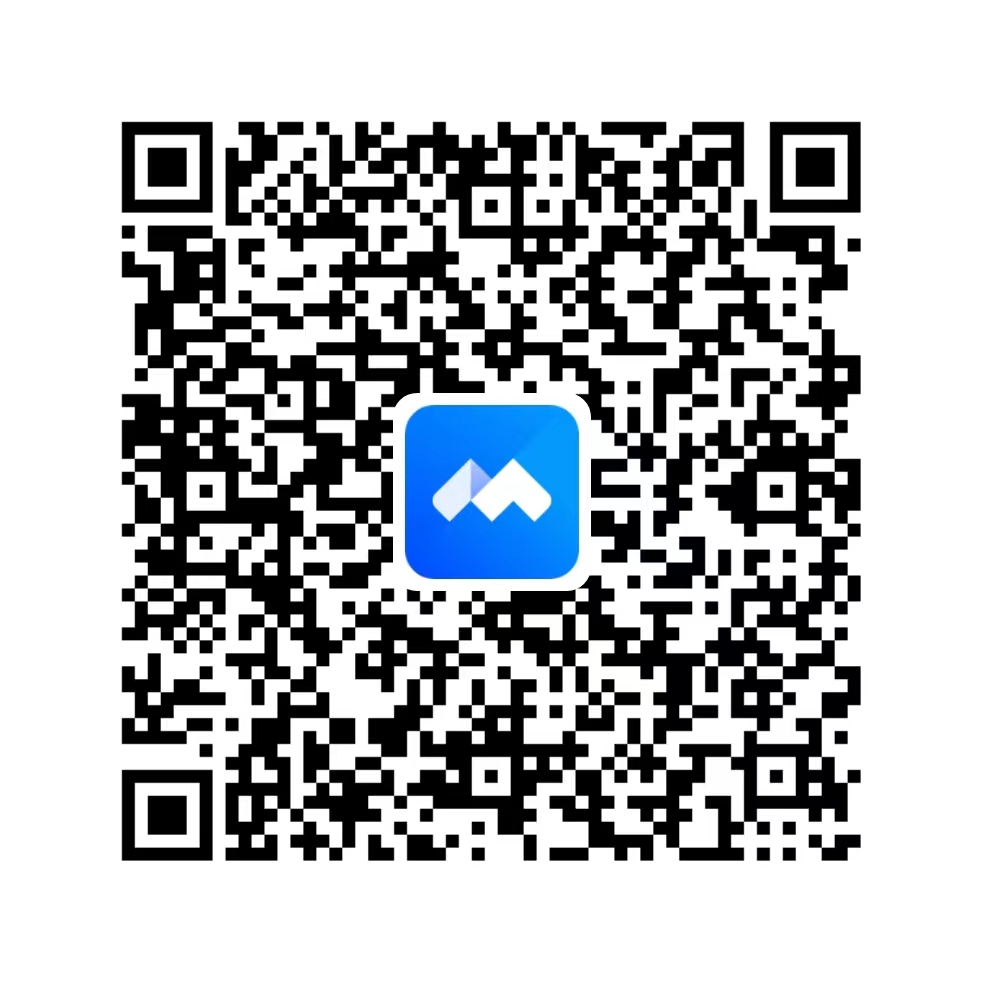